MOMENTO DE TORSION
Área Académica:        Ingeniería Mecánica

Profesor(a):                 M. en C. Arturo Cruz Avilés
		           Dr. Martín Ortiz Domínguez
                                     
                                    

Periodo:                       Julio – Diciembre 2016
Momento de torsión
Resumen
Un momento de torsión es un giro o vuelta que tiende a producir rotación. Las aplicaciones se encuentran en muchas herramientas comunes en el hogar o la industria donde es necesario girar, apretar o aflojar dispositivos.

Palabras clave: Torsión, rotación, momento de torsión, fuerza.

Abstract

A moment of twist is a draft or return that tends to produce rotation. The applications are in many common tools in the home or the industry where it is necessary to turn, to be too tight or to slacken devices.

Keywords: Twist, rotation, moment of twist, force.
DEFINICIÓN DE MOMENTO DE TORSION
El momento de torsión se define como la tendencia a producir un cambio en el movimiento rotacional como se pueden apreciar en la Figura 1.
Figura 1. Momento de torsión.
Each of the 20-N forces has a different torque due to the direction of force.
Direction of Force
20 N
q
20 N
q
20 N
Magnitude of force
The 40-N force produces twice the torque as does  the 20-N force.
Ubicación de fuerza
Las fuerzas más cercanas al extremo de la llave tienen mayores momentos de torsión.
20 N
40 N
20 N
20 N
20 N
El momento de torsión se determina por tres factores
La magnitud de la fuerza aplicada.
 La dirección de la fuerza aplicada.
 La ubicación de la fuerza aplicada.
Unidades para el momento de torsión
El momento de torsión es proporcional a la magnitud de F y a la distancia r desde el eje. Por tanto, una fórmula tentativa puede ser:
Unidades:
Nm o lbft
t = Fr
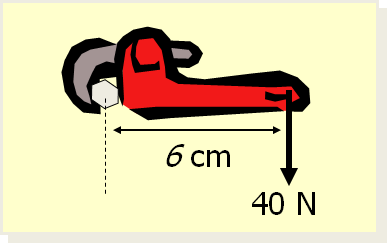 t = (40 N)(0.60 m)
       = 24.0 Nm, cw
t = 24.0 Nm, cw
Dirección del momento de torsión
El momento de torsión es una cantidad vectorial que tiene tanto dirección como magnitud. 


Girar el mango de un destornillador 
en sentido de las manecillas del reloj y 
luego en sentido contrario avanzará 
el tornillo primero hacia adentro y 
luego hacia afuera.
mr
cmr
Convección de signos para el momento de torsión
Por convención, los momentos de torsión en sentido contrario al de las manecillas del reloj son positivos y los momentos de torsión en sentido de las manecillas del reloj son negativos.
Momento de torsión positivo: contra manecillas del reloj, fuera de la página
Momento de torsión negativo: sentido manecillas del reloj, hacia la página
Línea de acción de una fuerza
La línea de acción de una fuerza es una línea imaginaria de longitud indefinida dibujada a lo largo de la dirección de la fuerza.
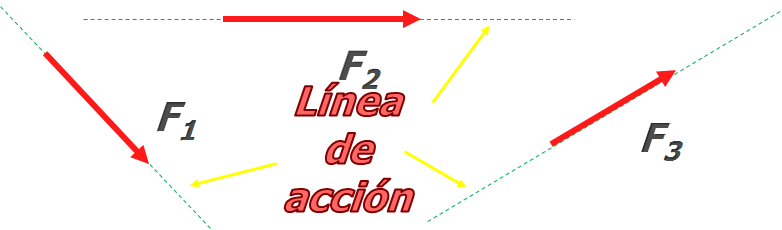 El brazo de momento
El brazo de momento de una fuerza es la distancia perpendicular desde la línea de acción de una fuerza al eje de rotación.
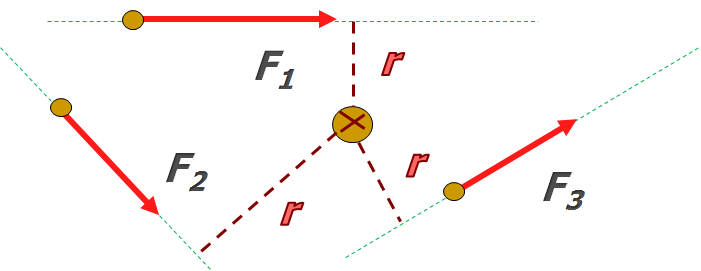 Cálculo de momento de torsión
Lea el problema y dibuje una figura burda.
Extienda la línea de acción de la fuerza.
Dibuje y etiquete el brazo de momento.
Calcule el brazo de momento si es necesario.
Aplique definición de momento de torsión:
Momento de torsión = fuerza x brazo de momento
t = Fr
Ejemplo:  Encuentre el momento de torsión resultante en torno al eje A para el arreglo que se muestra abajo.
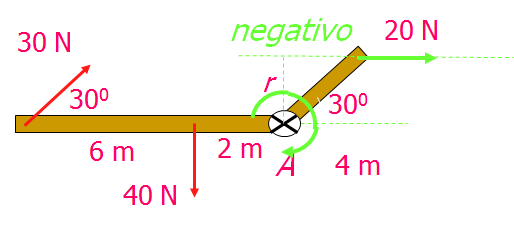 Encuentre t debido a cada fuerza. Considere primero la fuerza de 20 N:
El momento de torsión en torno a A es en sentido de las manecillas del reloj y negativo.
r = (4 m) sen 300 = 2.00 m
t = Fr = (20 N)(2 m) = 40 N m, mr
t20 = -40 N m
A continuación encuentre el momento de torsión debido a la fuerza de 30 N en torno al mismo eje A.
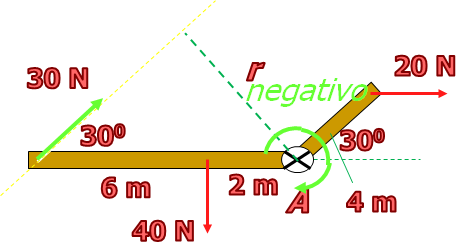 Encuentre t debido a cada fuerza. Considere a continuación la fuerza de 30 N.
El momento de torsión en torno a A es en sentido de las manecillas del reloj y negativo.
r = (8 m) sen 300 = 4.00 m
t = Fr = (30 N)(4 m) = 120 N m, mr
t30 = -120 N m
Finalmente, considere el momento de torsión debido a la fuerza de 40-N.
Encuentre t debido a cada fuerza. Considere a continuación la fuerza de 40 N:
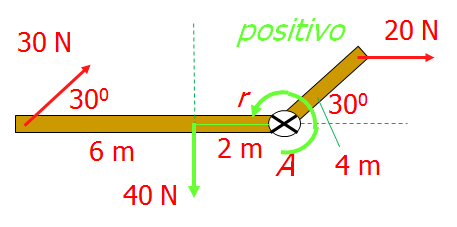 El momento de torsión en torno a A es CMR    y positivo.
r = (2 m) sen 900 = 2.00 m
t = Fr = (40 N)(2 m) = 80 N m, cmr
t40 = +80 N m
Encuentre el momento de torsión resultante en torno al eje A para el arreglo que se muestra abajo:
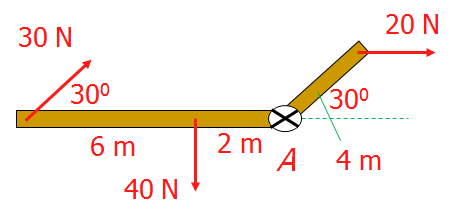 El momento de torsión resultante es la suma de los momentos de torsión individuales.
tR = t20 + t30 + t40 = -40 N m -120 N m + 80 N m
Sentido de las manecillas del reloj (MR)
tR = - 80 N m
Momento de torsión = fuerza x brazo de momento
t = Fr
Conclusión
El brazo de momento de una fuerza es la distancia perpendicular desde la línea de acción de una fuerza al eje de rotación.
La línea de acción de una fuerza es una línea imaginaria de longitud indefinida dibujada a lo largo de la dirección de la fuerza.
Referencias
[1] Mott, R. L. (2006). Mecánica de Fluidos. Edo. de Méx., México: Pearson Educación de


highered.mheducation.com/sites/dl/free/.../Tippens_fisica_7e_diapositivas_05a.ppt